Kako ćemo se grejati naredne zime?
Dejan Stojanović dipl.maš.inž.
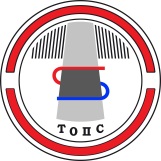 Poslovno udruženje „Toplane Srbije“
Neki pokazatelji SDG u Srbiji i EU
Neki pokazatelji SDG u Srbiji i EU(izvor:odysee-mure)
Planirane i ugovorene količine energenata i energije za grejnu sezonu 2019/2020
Dug za energente i energiju u milionima dinara
Godišnji troškovi grejanja stana  60m²
Prednosti grejanja iz SDG:
•Bezbednost
•Pouzdanost
•Jedno veliko ložište umesto mogo malih
• Životna sredina 
•Održavanje
Nacrt izmene Odluke u delu trajanja grejne sezone
NACRT IZMENE ODLUKE O USLOVIMA I NAČINU SNABDEVANJA TOPLOTNOM ENERGIJOM U DELU TRAJANJA GREJNE SEZONE

Grejna sezona počinje 15. oktobra tekuće i završava se 15. aprila sledeće godine.
Grejna sezona može da traje  i van roka propisanog u stavu 1. ovog člana kada je prema podacima Republičkog hidrometeorološkog zavoda temperatura spoljnog vazduha u Gradu/Opštini  tri dana uzastopno u 21:00 sat 12°C ili niža, i to u periodu od:
- 1. do 14. oktobra tekuće godine i 
- 16. aprila do 3. maja sledeće godine.
Izuzetno, od stava 2. ovog člana u periodu od 20. septembra do 1. oktobra tekuće godine i u periodu od 3. do 10. maja sledeće godine može trajati grejna sezona kada je prema podacima Republičkog hidrometeorološkog zavoda temperatura spoljnog vazduha u Gradu/Opštini  tri dana uzastopno u 21:00 sat 12°C ili niža  uz saglasnost nadležnog organa jedinice lokalne samouprave.
Obrazloženje za izmenu Odluke u delu trajanja grejne sezone
Sa predloženom korekcijom krajnjih granica grejne sezone od 20. septembra do 1. oktobra tekuće godine i u periodu od 3. do 10. maja sledeće godine broj dana u periodu od 1. do 19.septembra i od 10.  do 31. maja sa temperaturom spoljnog vazduha ispod  12°C sveo bi se sledstveno na 2,2%, odnosno na 4,5% pojedinačnih dana. 
Treba imati u vidu da svako produžavanje grejne sezone nužno uzrokuje povećavanje troškova sistemima daljinskog grejanja, a samim tim i krajnjim kupcima toplotne energije i skraćuje period neophodan za obavljanje radova na održavanju i unapređenju sistema. S druge strane potrebno je napomenuti da proizvodni i distributivni delovi sistema daljinskog grejanja nisu koncipirani tako da u periodu remontnih aktivnosti mogu isporučivati toplotnu energiju.
Izmenu Odluke usvaja nadležni organ jedinice lokalne samouprave.
„Sekundarni efekti grejanja“
Dobici za stan od 50 m2 koji se ne greje od susednih stanova:

nema vertikale i drugih izvora toplote, dva spoljna zida -25%
ima vertikale i nema drugih izvora toplote, dva spoljna zida - 30%
nema vertikale i drugih izvora toplote, jedan spoljni zid - 34%
ima vertikale i nema drugih izvora toplote, jedan spoljni zid - 42%
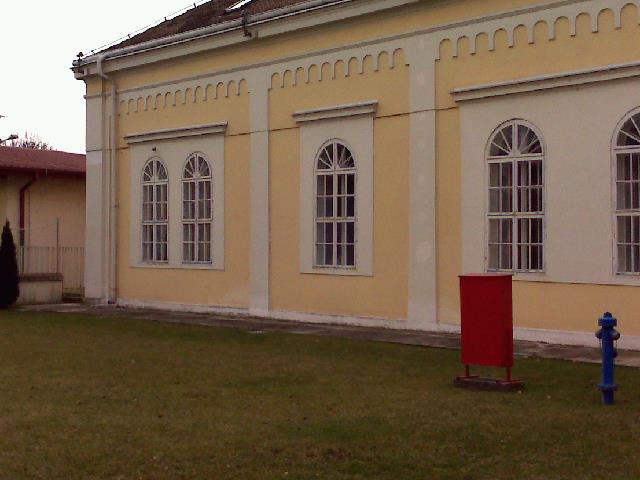 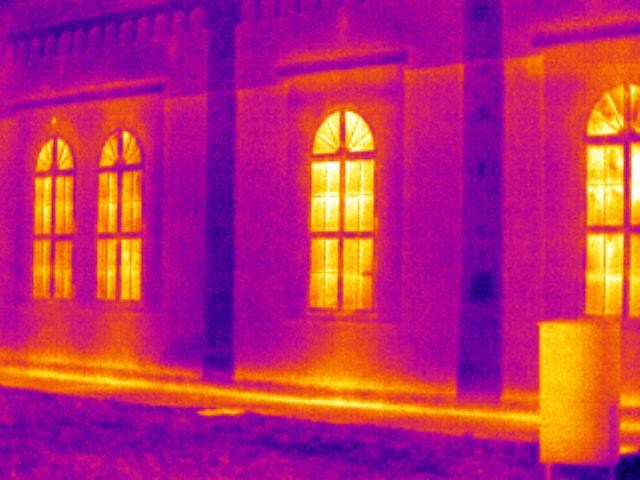 Kako smanjiti troškove toplotne energije krajnjim kupcima?
Smanjenje troškova konverzijom energenta
20,2%
5,1%
Iskustva Nemačka (Izvor :Christian Letalik)
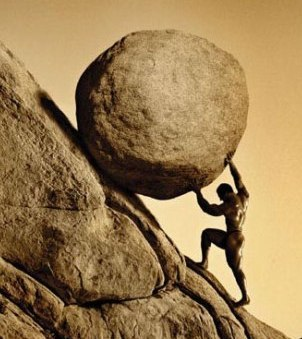 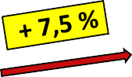 Bez podsticaja!
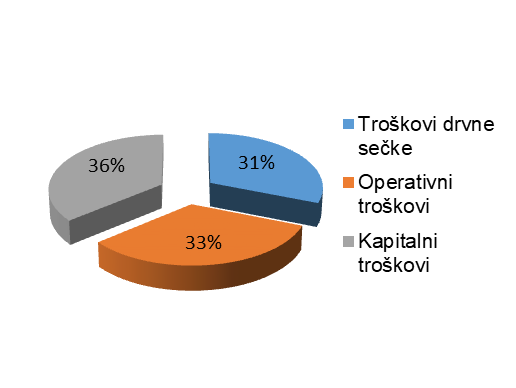 Capital costs: ~ 25 - 35 %
Fuel costs for biomass: ~ 30 - 40 %
Prices for wood chips in Germany = 2,5-3,5 ct/kWh (!!!!)
2018: same structure;  average full costs 9-10 ct/kWh
Gubici u distributivnom sistemu
Smanjenje troškova sa strane krajnjeg kupca
Zakonodavni okvir za primenu mera energetske efikasnosti
Zakon o efikasnom korišćenju energije.
 Svake od narednih 5 godina ušteda 1% ukupne primarne energije.
 Najveći potencijal za uštedu energije povezan je sa poboljšanjem termičke zaštite zgrada, kako bi se smanjili toplotni gubici.
Budžetski fond (nacionalni , lokalni)
Izvođenje radova na obnovi uličnih fasada   stambenih zgrada i individualnih objekata u privatnom vlasništvu izvršeno je bez pravnog osnova, što je suprotno članu 56. stav 4. Zakona o budžetskom sistemu.” 
Javna sredstva su sredstva na raspolaganju i pod kontrolom Republike Srbije, lokalne vlasti i organizacija za obavezno socijalno osiguranje;
Direktni korisnici budžetskih sredstava su organi i organizacije Republike Srbije, odnosno organi i službe lokalne vlasti.
Zakon o budžetskom sistemu, član 105
Ako su odredbe drugih zakona, odnosno propisa, u suprotnosti sa ovim zakonom, primenjuju se odredbe ovog zakona.
Zaključak
Neinformisani kupci nerado plaćaju svoje račune, posebno ako ne znaju šta i koliko plaćaju.
Ukoliko bi krajnji kupci imali pouzdane informacije za očekivati je da će imati  drugačiju percepciju.
Pokrivanje opravdanih troškova poslovanja u obavljanju delatnosti proizvodnje, distribucije i snabdevanja toplotnom energijom kojima se obezbeđuje kratkoročna i dugoročna sigurnost snabdevanja.
Podsticanje ekonomske i energetske efikasnosti.
Nediskriminacija, odnosno jednaki položaj za sve kupce.
Sprečavanje međusobnog subvencionisanja između pojedinih delatnosti koje obavlja SDG i između pojedinih grupa kupaca.
Sprečavanje monopolskog ponašanja SDG.
Rešavanje socijalne komponente na različite načine, osim socijalnim tarifama. 
Moramo:
-čuti jedni druge; 
-staviti se u položaj kupca; 
-razgovarati pre nastanka problema i 
-napraviti akcioni plan kako rešiti već napravljene probleme.
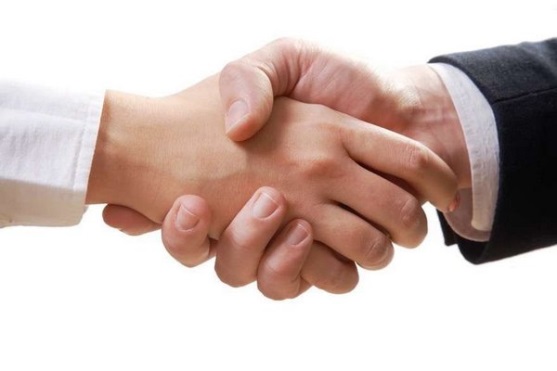